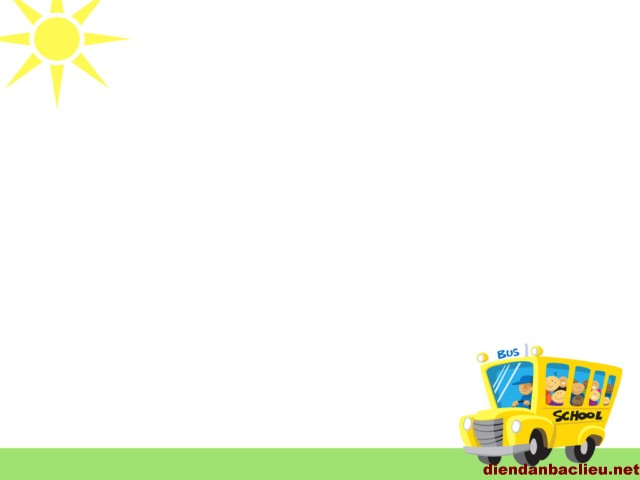 CHIA SỐ CÓ HAI CHỮ SỐ
CHO SỐ CÓ MỘT CHỮ SỐ
(TIẾP THEO)
78 : 4 =?
8chia 4 được 1, viết 1.
     1 nhân 4 bằng 4; 7 trừ 4 bằng 3.
Hạ 8, được 38; 38 chia 4 được 9, viết 9.
     9 nhân 4 bằng 36; 38 trừ 36 bằng 2.
4
19
38
36
  2
78 : 4 = 19 (dư 2)
1
Tính:
8
19
16
  3
6
27
27
  0
6
26
24
  2
6
17
16
  1
6
09
  9
  0
8
05
  4
  1
7
27
21
  6
6
18
18
  0
38
29
14
24
13
13
23
21
2
Một lớp học có 33 học sinh, phòng học của lớp đó chỉ có loại bàn 2 chỗ ngồi. Hỏi cần có ít nhất bao nhiêu bàn học như thế?
Bài giải
Ta có: 33 : 2 = 16 (dư 1)
Vậy cần có ít nhất 17 bàn học như thế.
Đáp số: 17 bàn.
Vẽ một hình tứ giác có 2 góc vuông.
3
Cho 8 hình tam giác,
mỗi hình như hình bên:
4
Hãy xếp thành hình vuông: